RETHINKING EVALUATOR COMPETENCIES IN AN AGE OF DISCONTINUITY. The ‘Other’ Competencies for Effective Practice &  Pandemic Response
ROGERS MUTIE
: Rogers Mutie        Email: rmutie@iom.int 

      : @MutieRogers
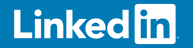 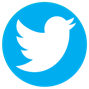 INSIDE THE MIND OF AN EVALUATION PRACTICTIONER
In theory:  independent; pulled off the shelf when needed; some more important than others; can be an evaluation star with just one or few
In actual practice: it is a mosaic; all are needed nearly every moment; are mutually reinforcing; the more you posses & apply, greater evaluation excellence
Impact of Pandemics, crises and the rapidly changing context to evaluation practice: 
 Disruption to normal processes 
 Uncertainty about the future 
 Discontinuity of core evaluation services 
 Inequalities unearthed or exacerbated
Redundancy as some service become unneeded
 …

The Implication 
Evaluation practice demands more than the conventional set of competencies. 
Competencies previously considered peripheral to evaluation suddenly become CORE.
Evaluator Training(ET) must respond to the need for ‘additional’ skills
ET must build BROAD BASED CAPABILITIES to enable evaluators’: 
a) Resilience (navigate all evaluation journey moments)
b) Excellence (perfect the art & craft of evaluation)
Evaluator Training: Business as usual?
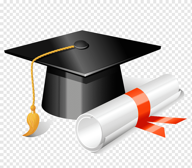 INTENTIONAL BROAD-BASED CAPABILITY BUILDING  FOR EVALUATION PRACTICE
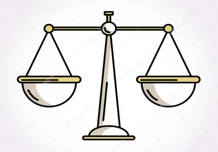 ‘OTHER’ COMPETENCIES  FOR BROAD BASED CAPABILITY.    	To Technical, add REFEREE SKILLS
Equips evaluator with tools & resources to enable them navigate evaluation practice & in crises e.g. ICT4M&E;  planning & organisational
The soft & people skills for effective human-human relationships that advance evaluation practice e.g., communication skills; cultural competence;  diversity awareness
Grounds an evaluator in the theory & construct of development and humanitarian action e.g. community development; poverty & underdevelopment
RELEVANT RESOURCE: 10 “OTHER” COMPETENCIES & HOW TO DEVELOP THEMLink: AMAZON https://www.amazon.com/dp/B099M6JHND
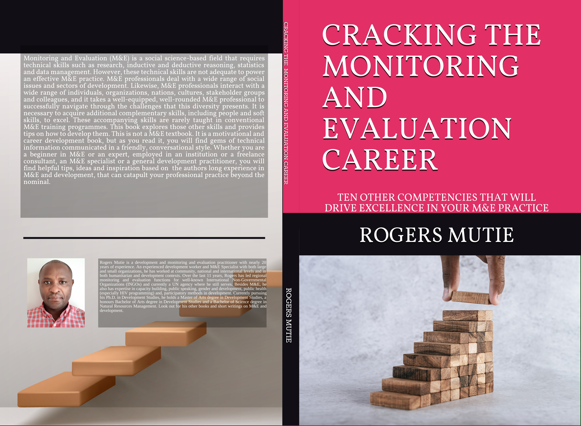 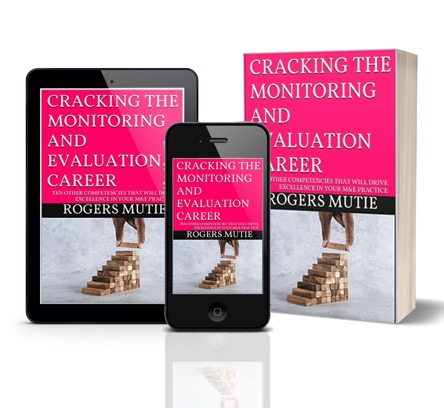